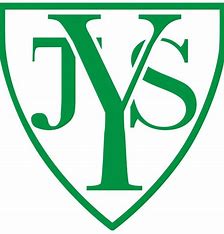 Yatton Junior School
Year 6 Curriculum Evening
Spelling, Punctuation and Grammar (SPAG)
Reading
Spelling
Spelling Rules include:

Challenge words
ie or ei words
Prefixes
Suffixes
Wordings ending ‘ly’
Silent letters
Example Spelling Test
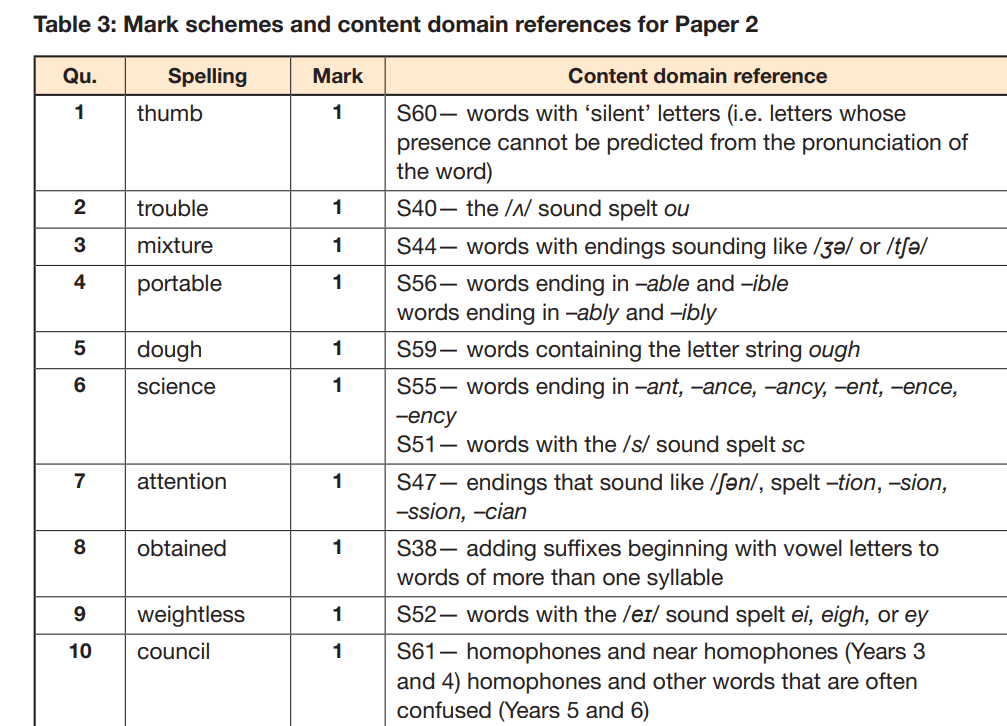 Spelling Shed
Parts-of-speech.Info - POS tagging online
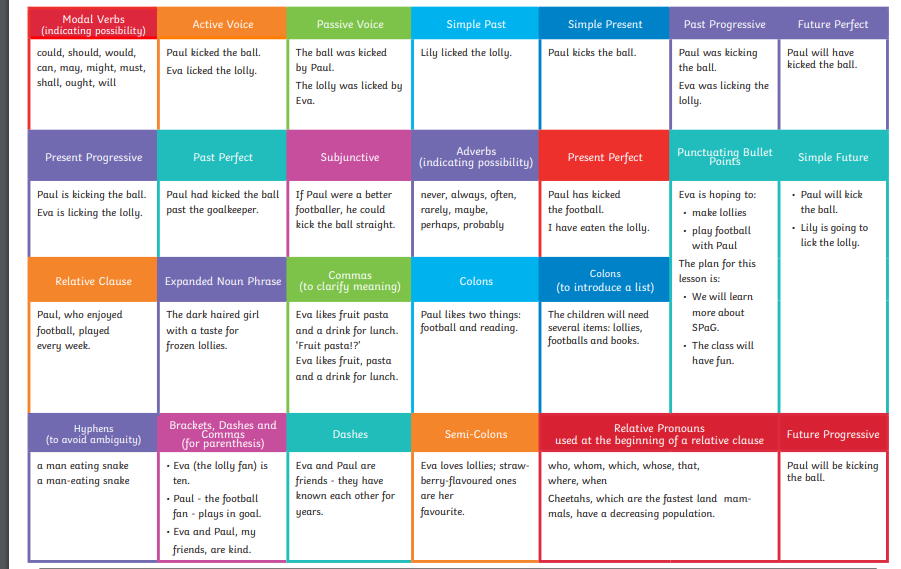 Reading
Homework Booklet includes short story and questions

Each week, homework will be reading and questions will be answered in class.

How can you help?
Shared reading together
Fluency reading – echo reading out loud
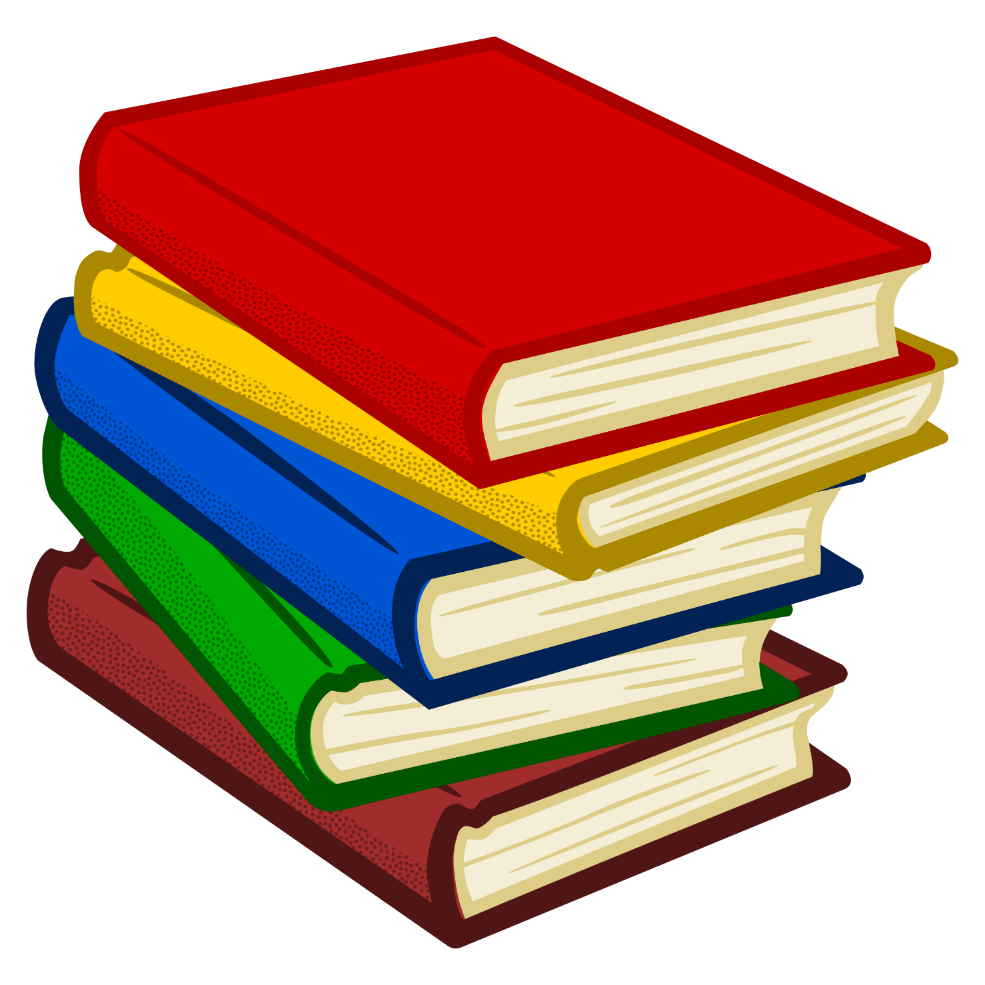 How can you help?
Please mark their work each week

Error or misconception? Research together /Hints and Tips section  in back of books

Reading questions out loud – in the test adults can read the question out!

Please help with any questions and just make a note that you have helped.

Take out the time issue if it causes stress!

We do the Spelling Test in class.
Example Questions from Revision Guide
Let’s look at some past papers in small groups